Perfectkeur zet in 2024de nieuwe standaard!met behulp van data-gedreven advies
[Speaker Notes: Welkom bij de organisatie.]
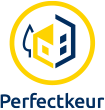 Trends

AFM, Trendzicht 2024
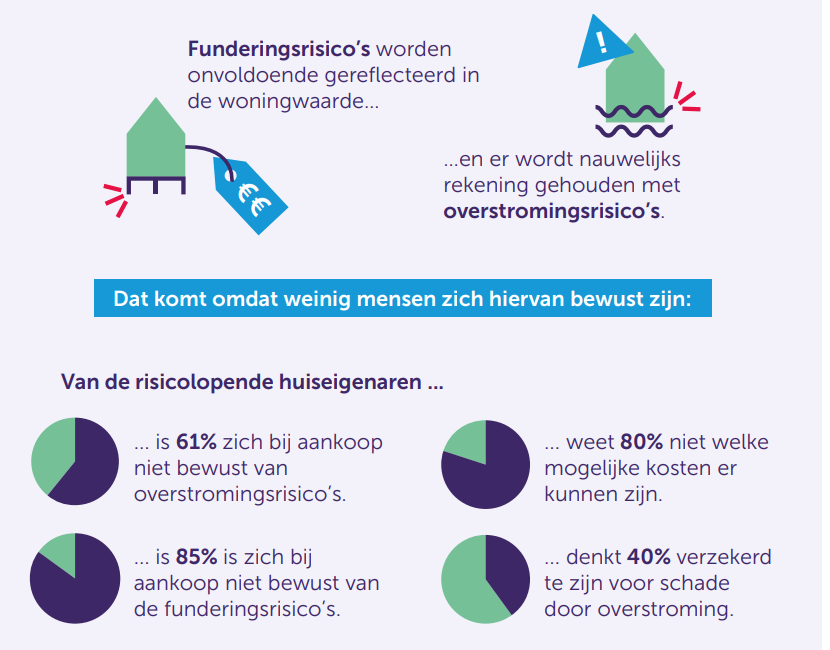 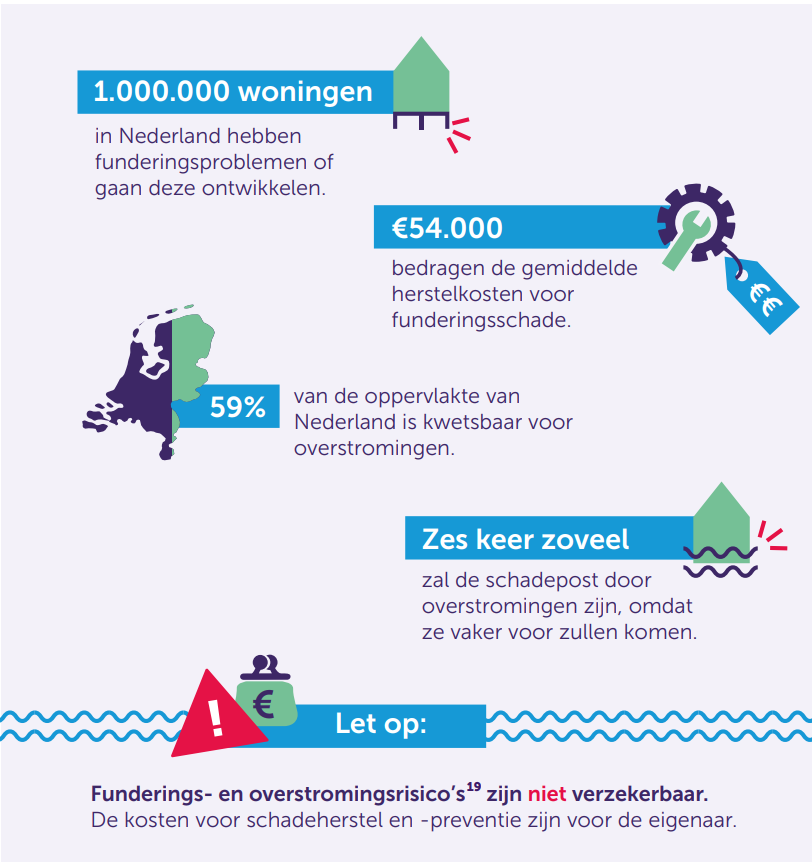 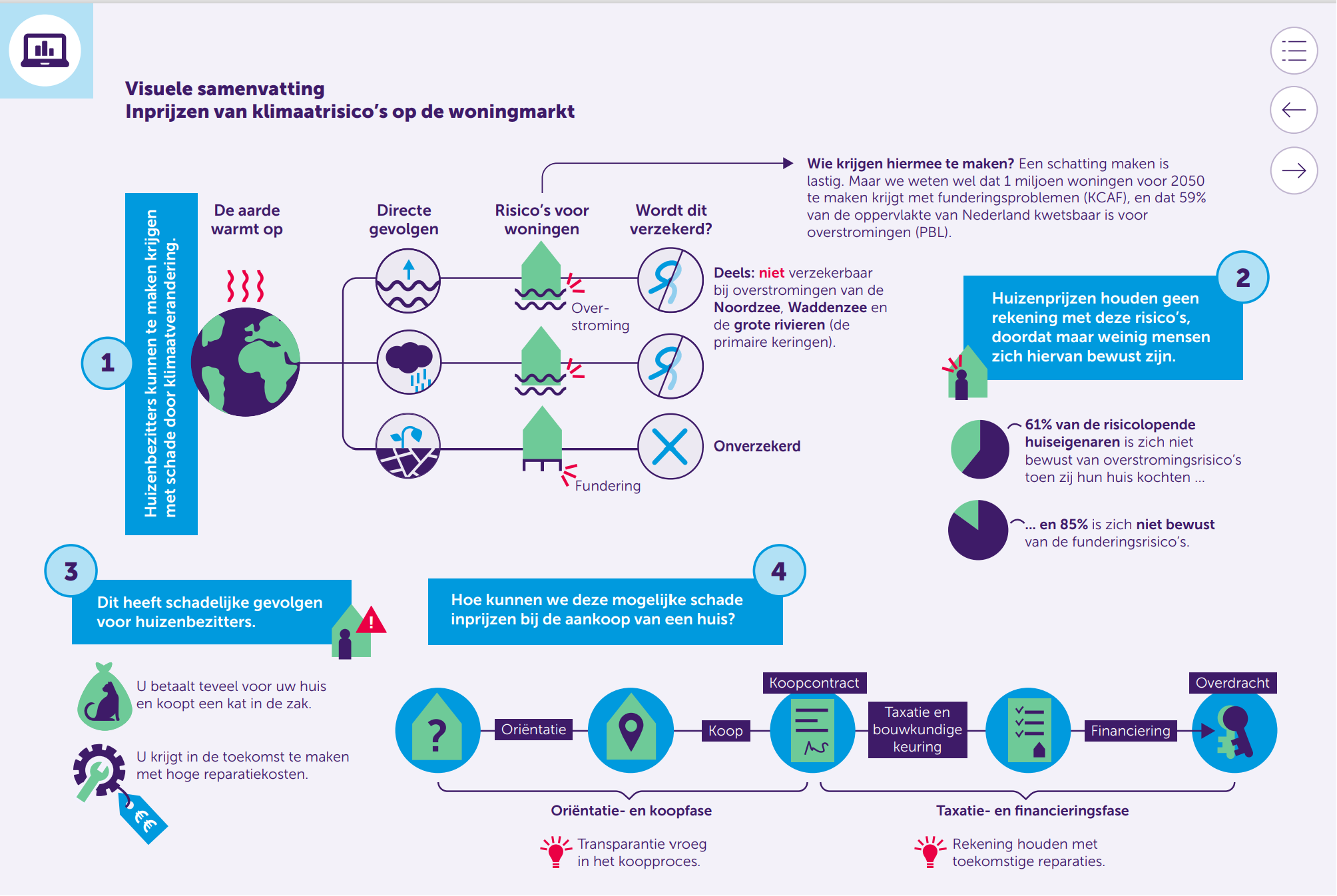 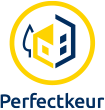 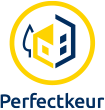 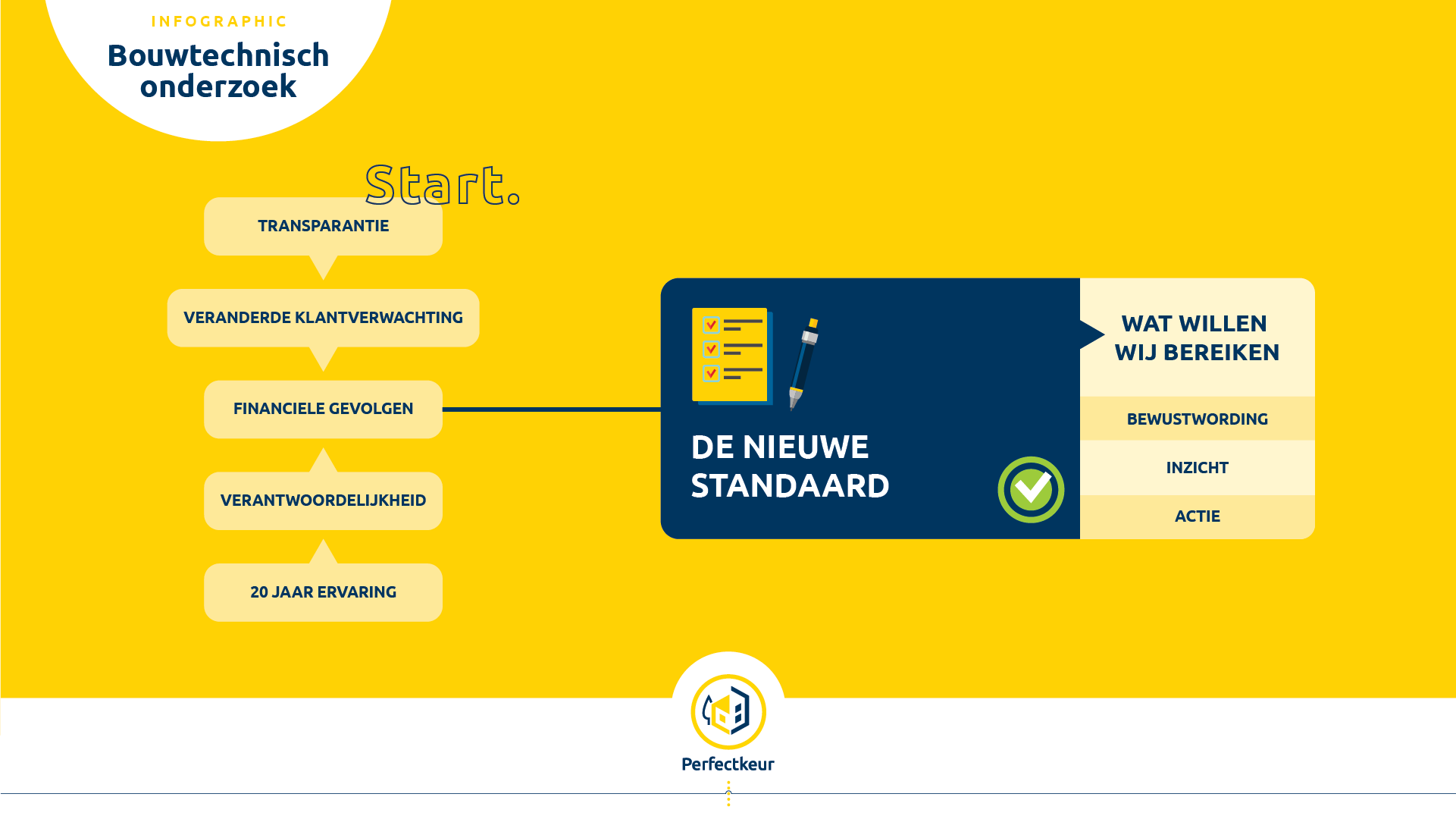 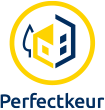 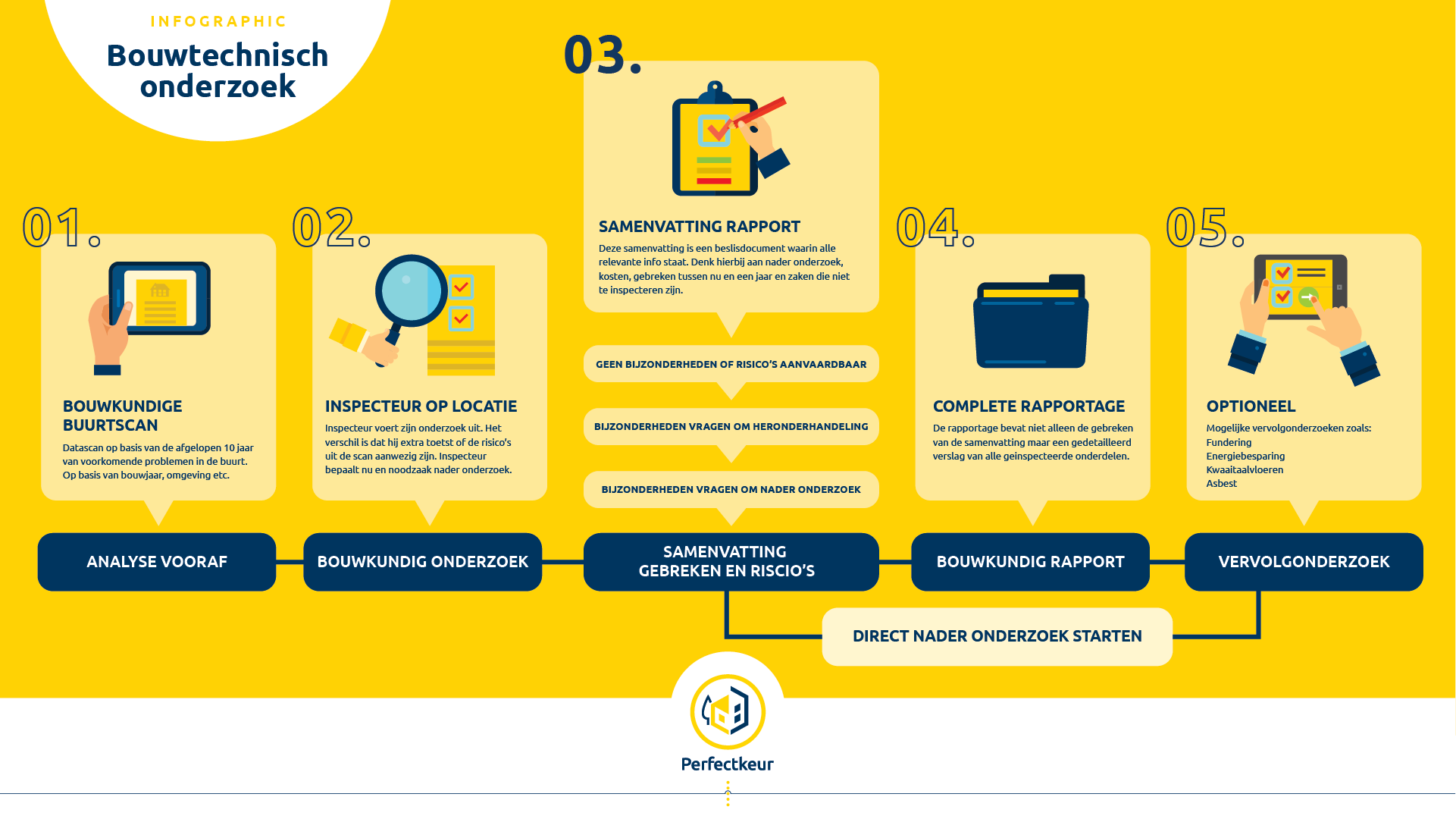 De bouwkundigebuurt-analyse op basis van data
[Speaker Notes: Welkom bij de organisatie.]
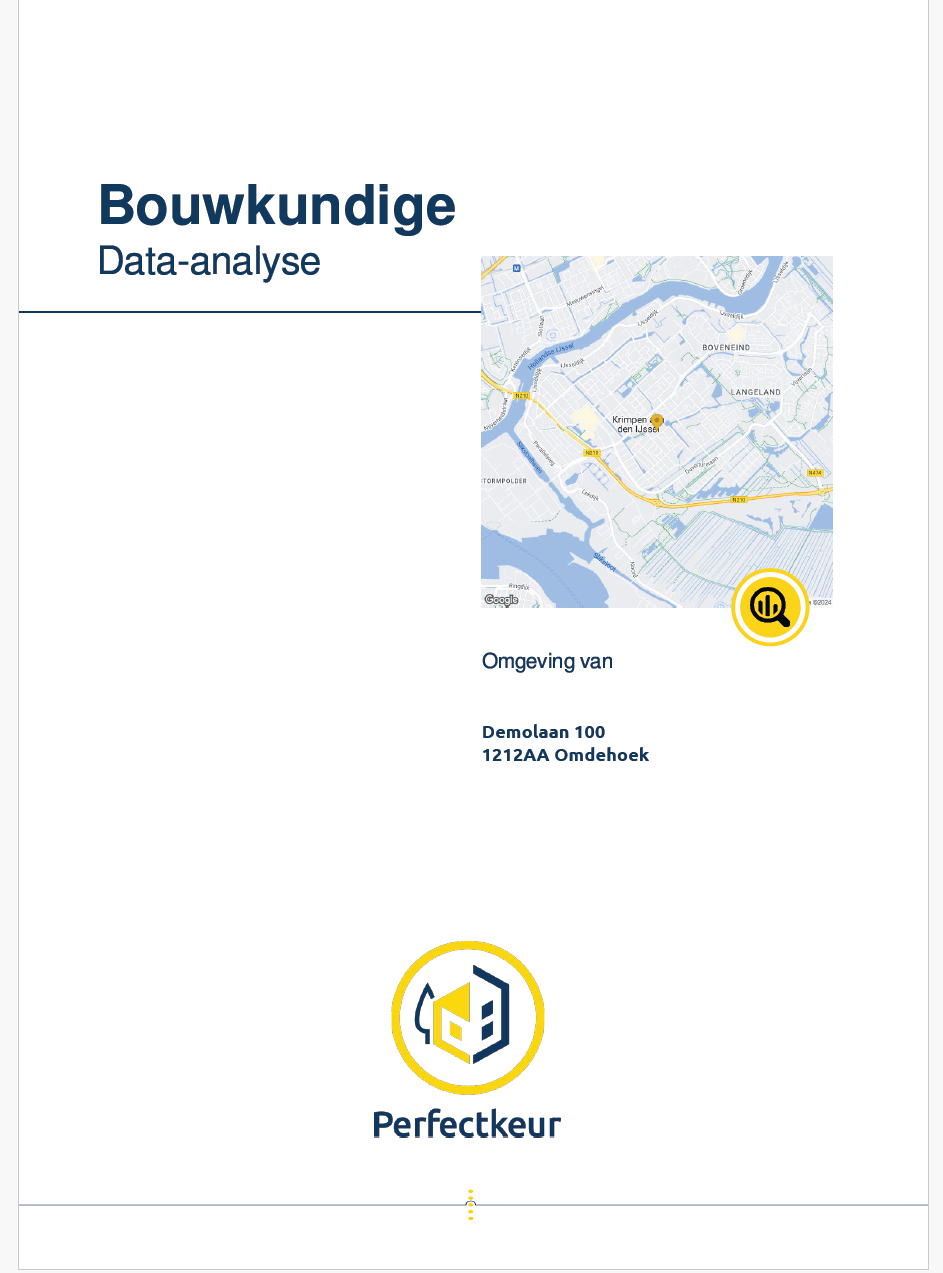 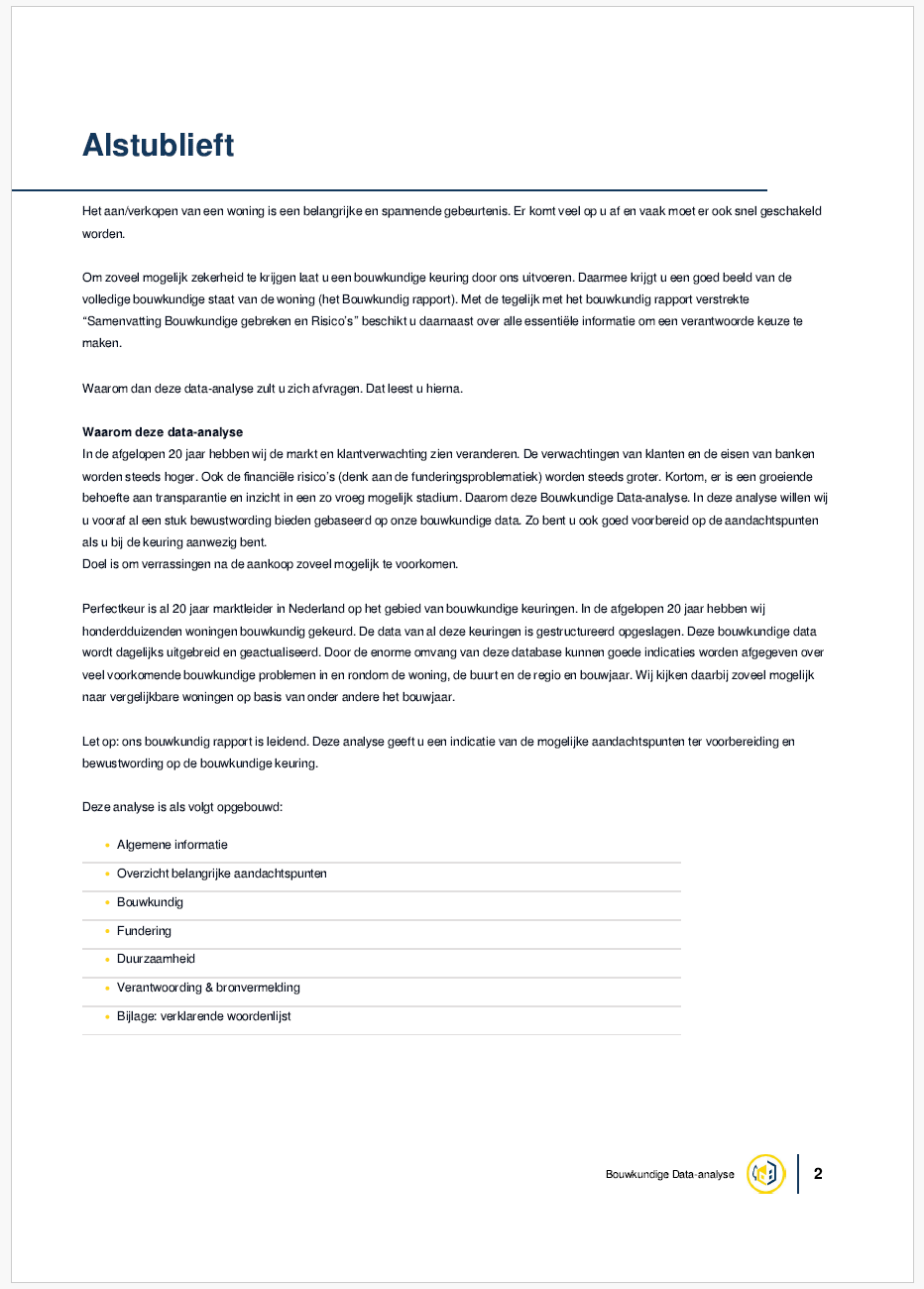 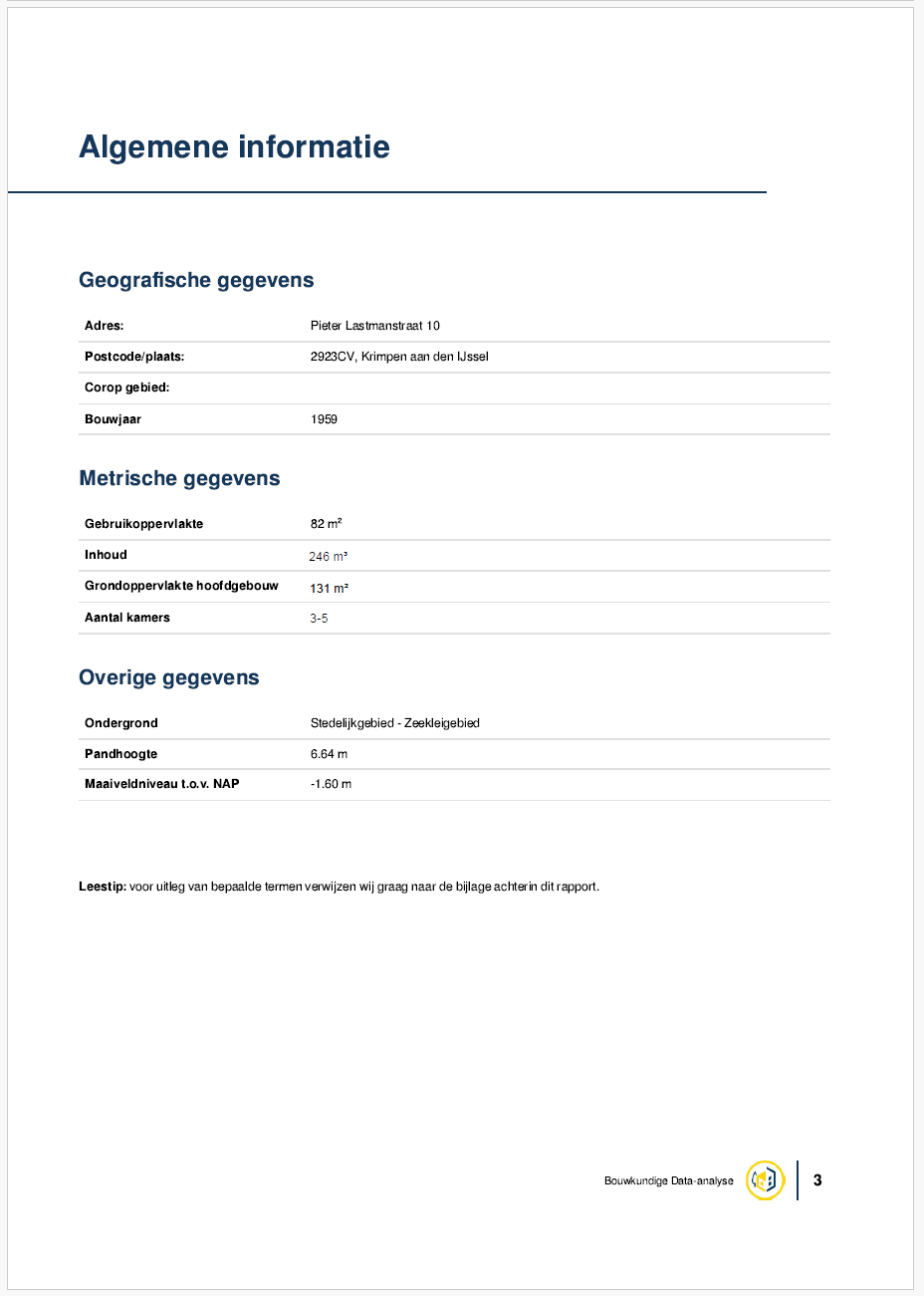 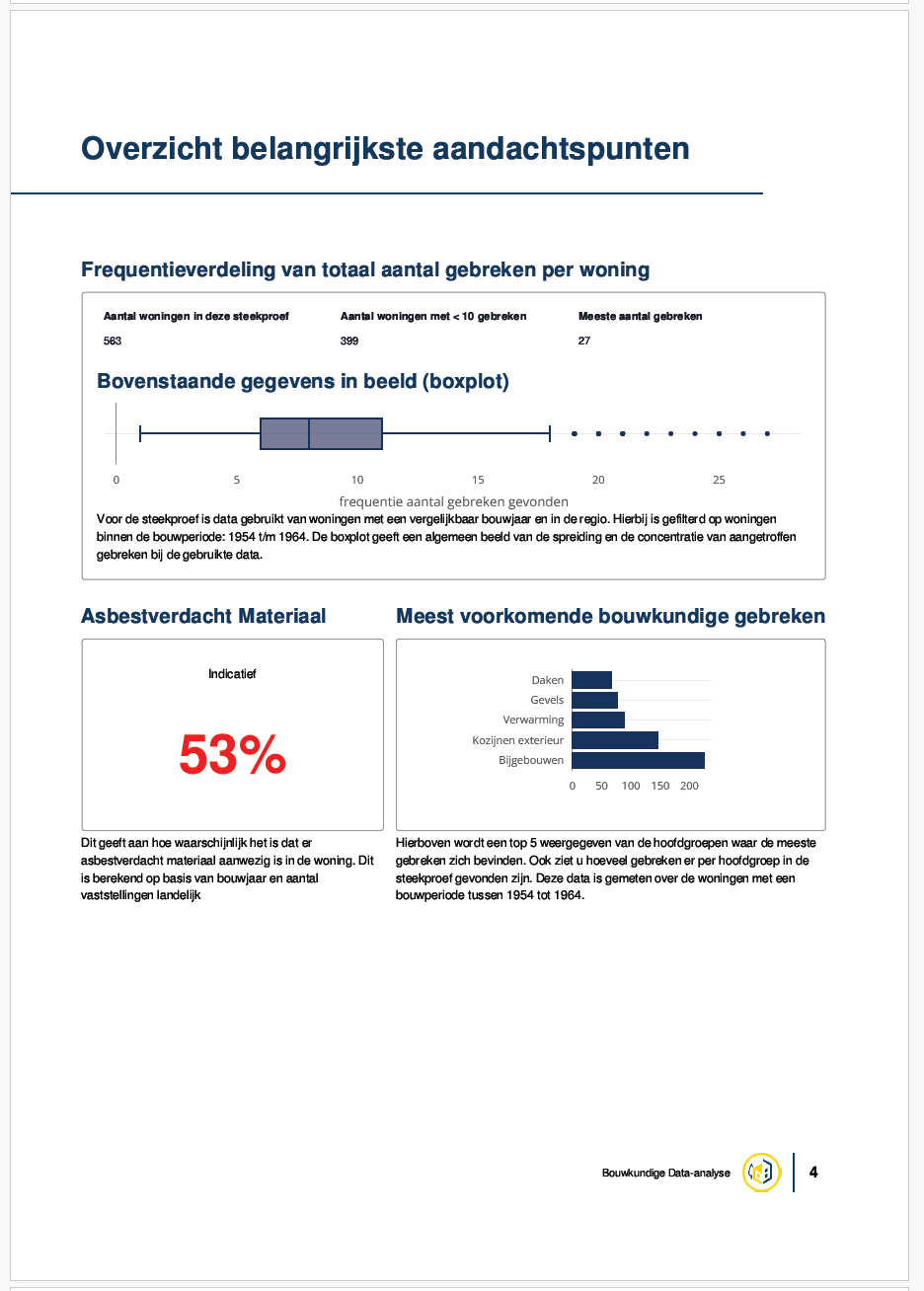 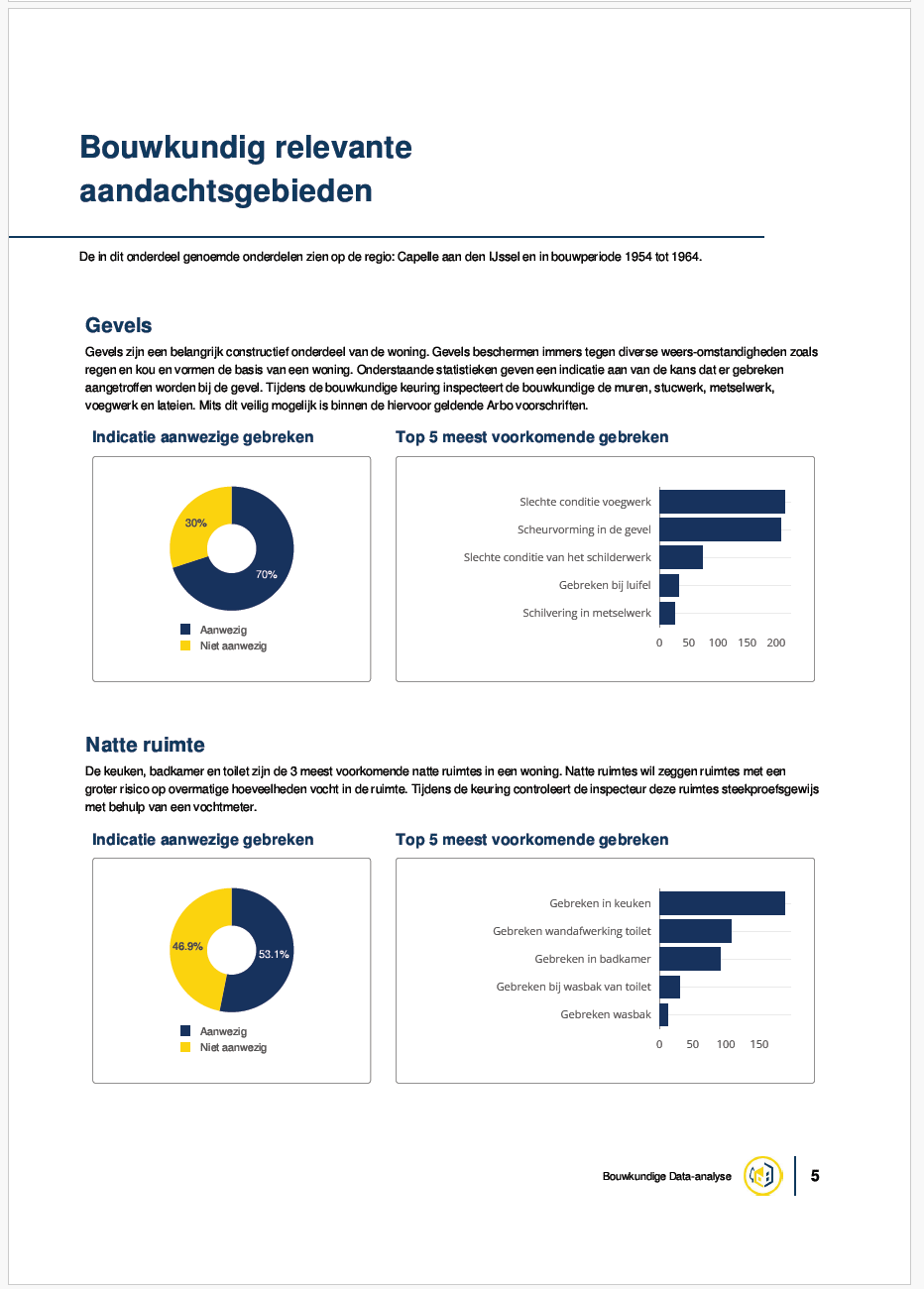 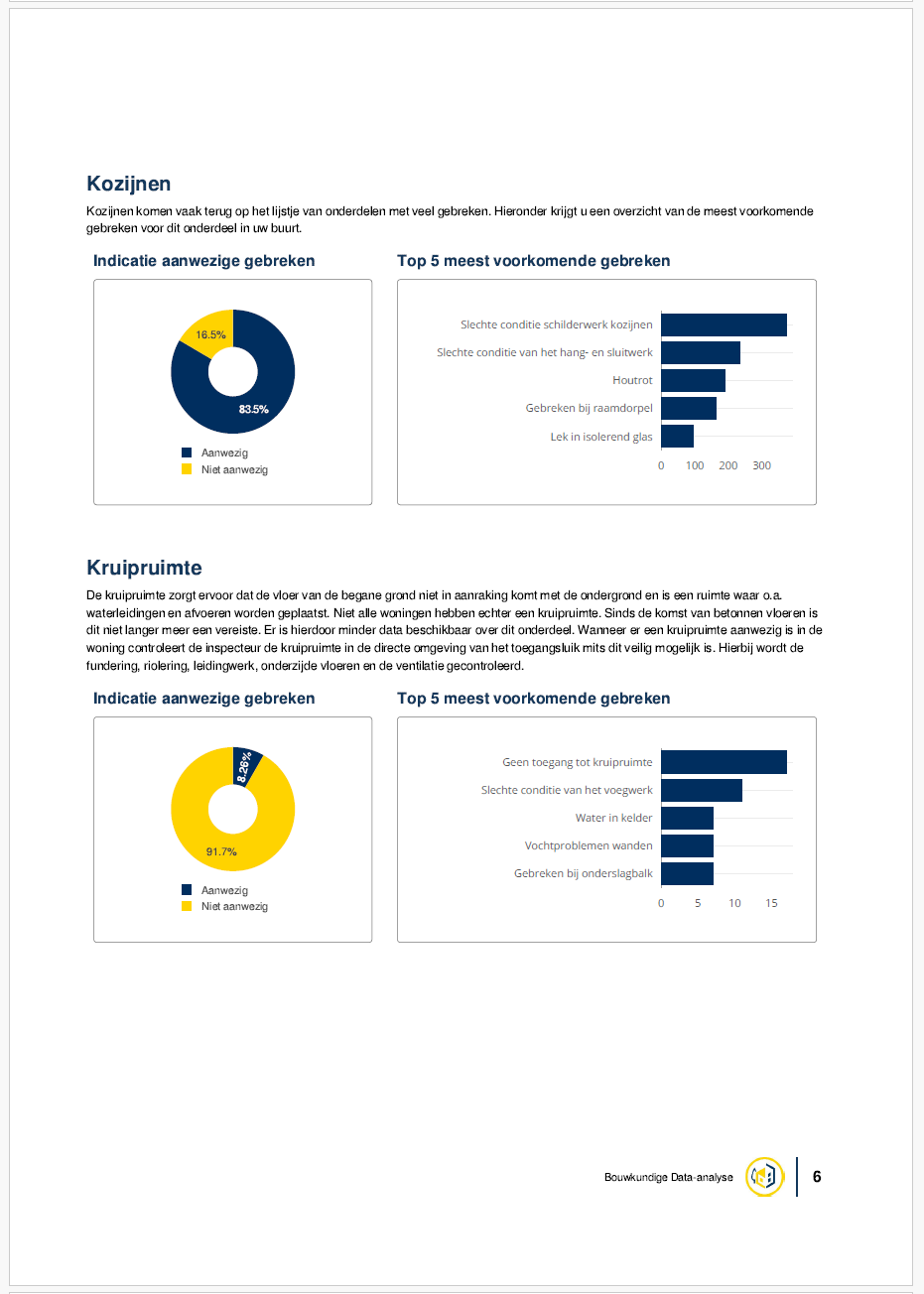 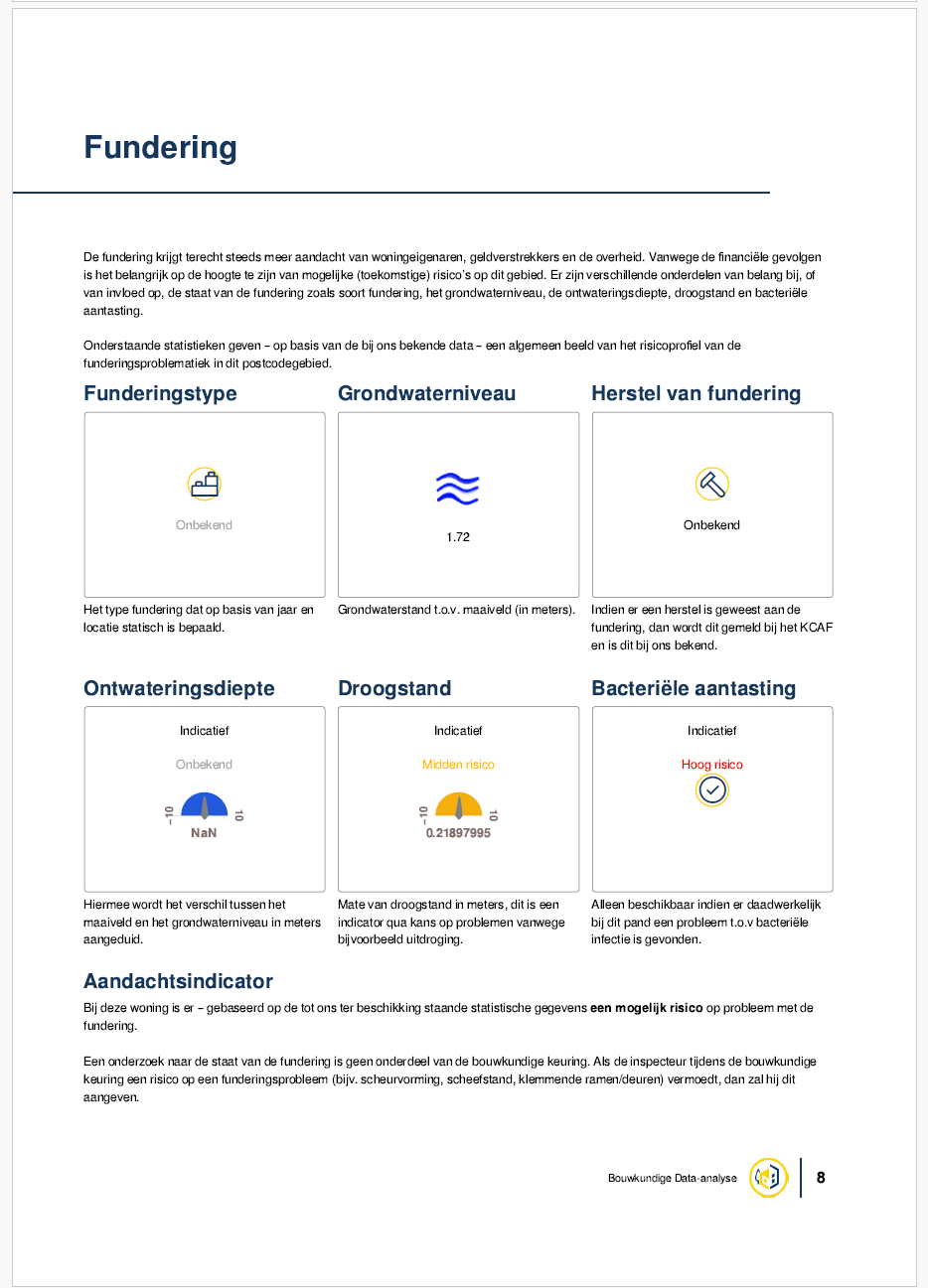 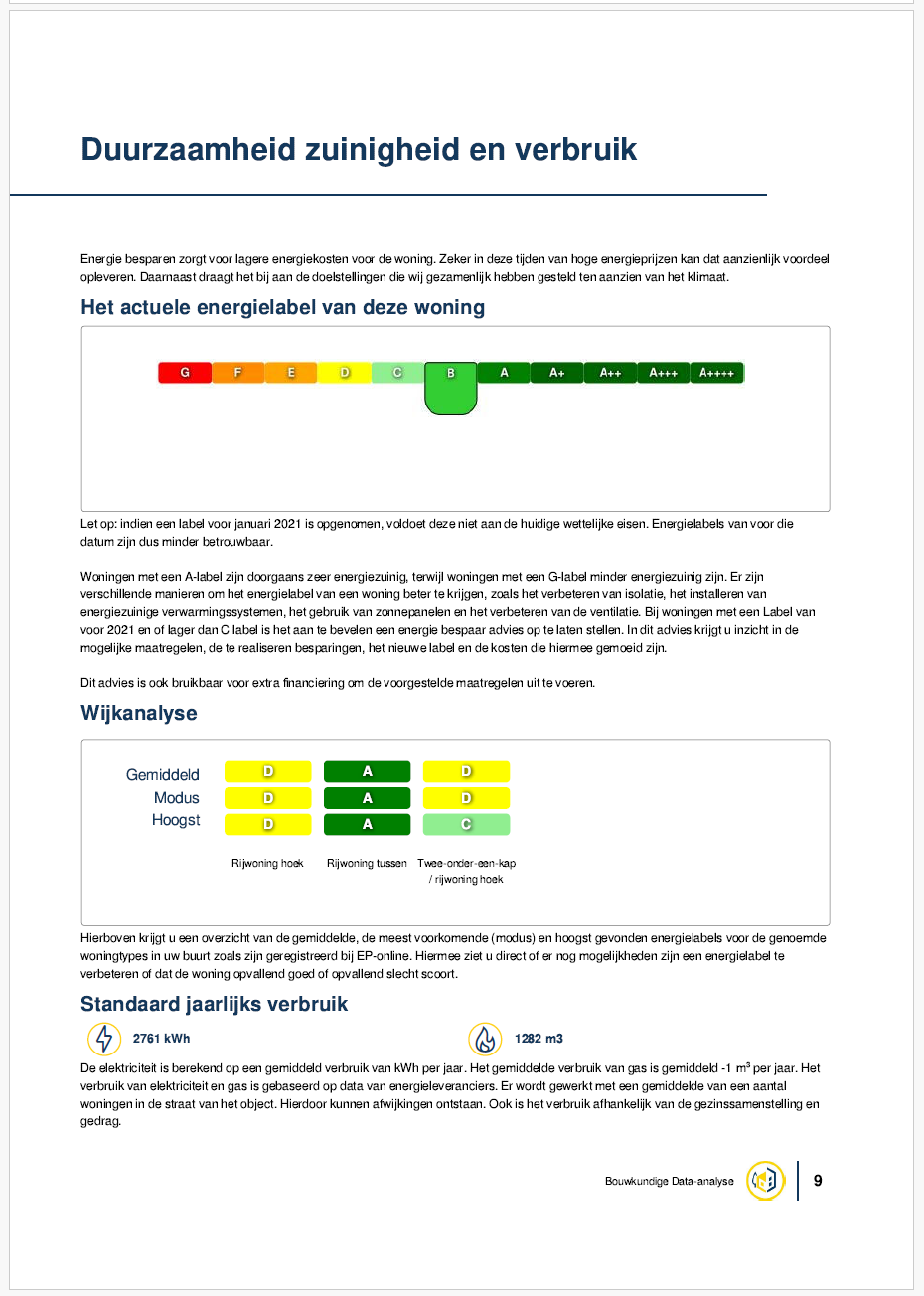